Module 2 Unit 1
When are we going to eat?
WWW.PPT818.COM
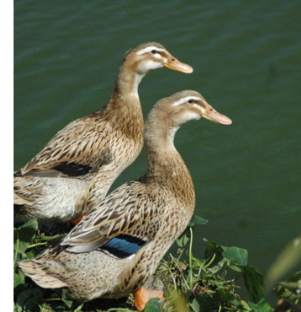 Duck
鸭子
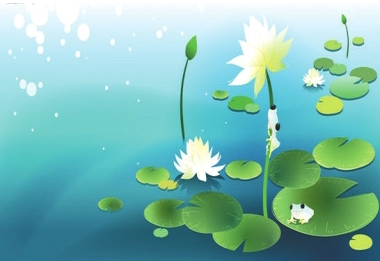 Pond
池塘
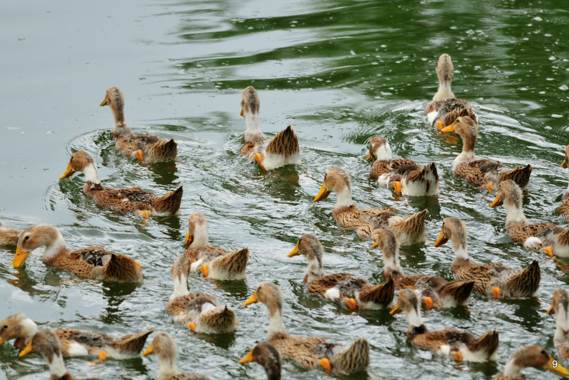 There are some ducks on the pond .
池塘里有一些鸭子.
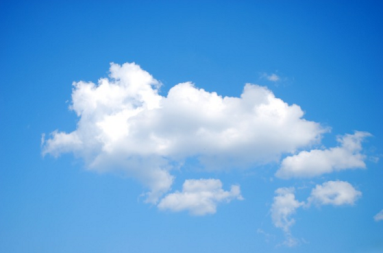 Cloud 
云
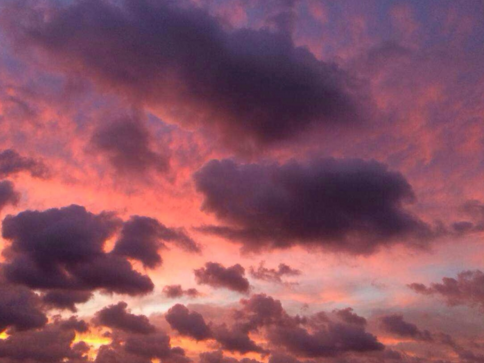 There are some dark clouds in the sky .
天空中有一些乌云.
dark clouds 乌云
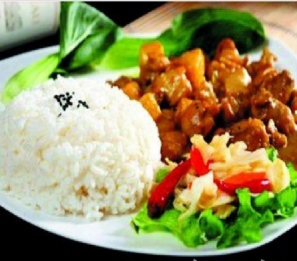 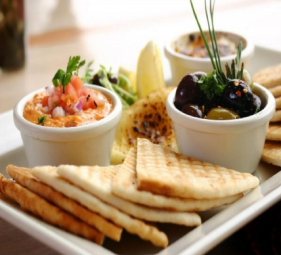 have lunch
吃午餐
have breakfast 
吃早餐
I’m going to have lunch .
我打算吃午饭 。
New words
later 以后
duck鸭子    （复数ducks）
pond 水塘     cloud 云 （复数clouds）
dry干的 （反义词：wet 潮湿的）
like 像…… 一样
look like 看起来好像
stay 保持，维持     第三人称：stays   过去式：stayed
Watch and say.
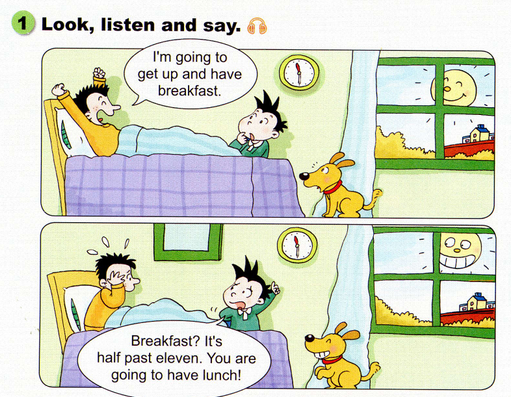 同学们，你们发现上面的三个句子，有什么共同点？
be going to
打算
I'm going to get up . 我打算起床。
I'm going to have breakfast. 我打算吃早餐。
        You are going to have lunch . 你打算吃午餐。
Let's learn
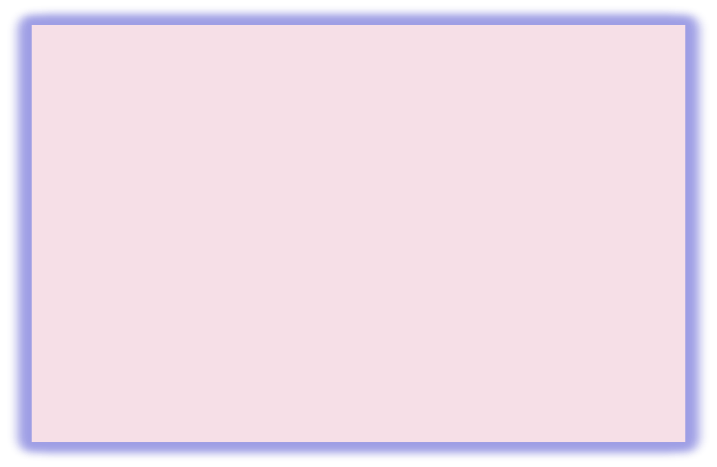 “be going to ”打算，表意图。
基本结构：主语（人 / 物）+ be going to + 动词原形  .
动词be （is am are）随主语人称和数的变化而变化。
c)  否定句：在be 后加not。
    Eg : I am not going to eat fish at lunch .
            我中午不打算吃鱼肉。
d)  一般疑问句：把be提到句首。
    Eg: Are you going to play football after school?
           放学后你打算踢足球吗？
Say the activities
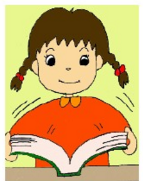 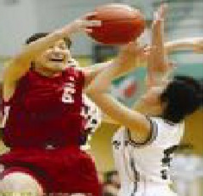 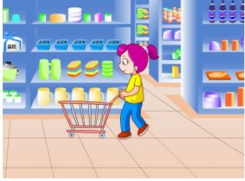 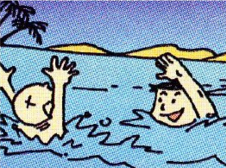 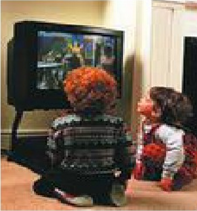 _____be going to_______
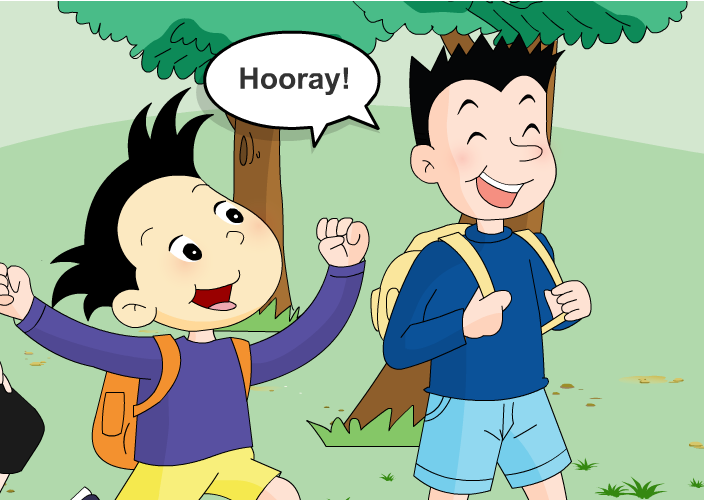 万岁
What are they going to do ?
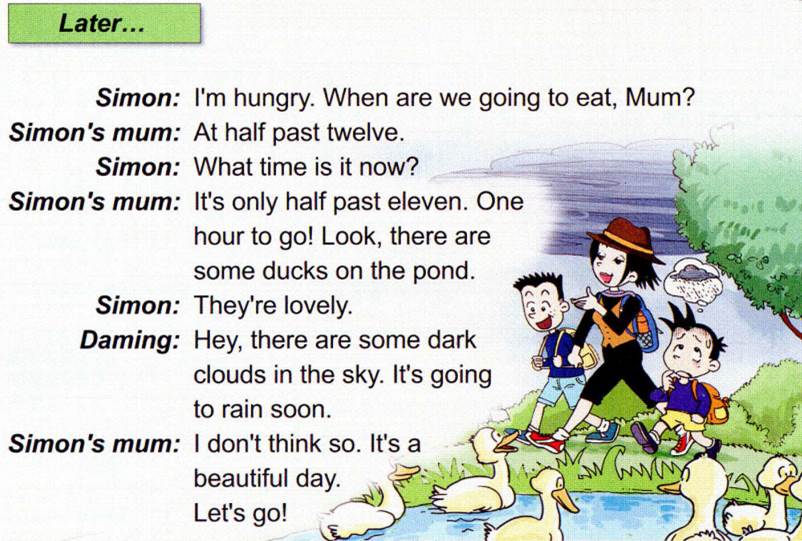 我们打算什么时候吃饭？
12 ：30
现在几点了？
11 ：30
还剩一个小时
在池塘上？
很快就要下雨了
Watch and answer
Q1: What are they going to do today?
       They are going to have a picnic（去野餐） .
Q2: When are they going to eat ?
        They are going to eat at half past twelve.
Q3: What time is it now ?
      It's only half past eleven．
12点半
11点半
What time is it ?
What time is it ? = What’s the time ？现在几点了？
     It’s + 时间 .
2. at + 具体的时间，表示“在…时刻” 
   Eg: at six  六点     at nine 九点
3. 半点的表达方法;
   half past + _____(几点)
   Eg:
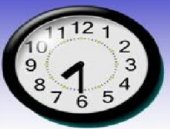 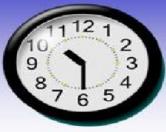 half past seven
half past ten
What time is it ?
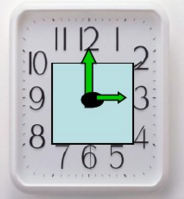 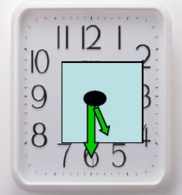 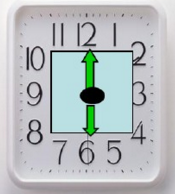 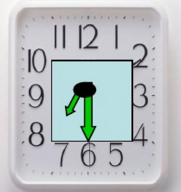 three o’clock
half past five
six o’clock
half past seven
Watch and answer
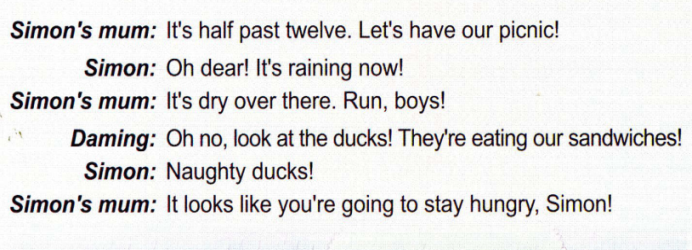 干的
淘气的
保持，维持
看起来好像
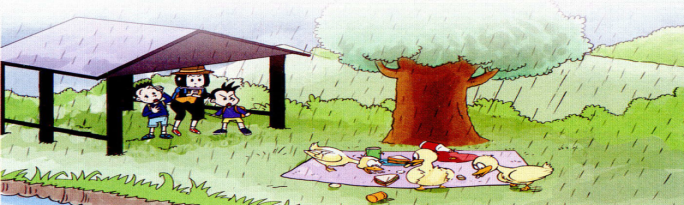 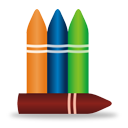 Watch and answer
Q2:   What are the ducks going to do ? 
         They are going to eat their     
              sandwiches .
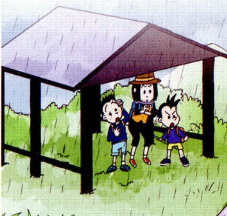 Q3： Does Simon hungry  ?
         Yes, He stays hungry .
Key phrases
have a picnic 去野餐   
one hour to go 还剩一个小时
on the pond 在池塘里
some dark clouds 一些乌云
over there 在那边  
naughty ducks 淘气的鸭子
look like 看来好像
stay hungry 依然饿着
Key sentences
be going to
“ be going to + 动词原形 ” 将来时态。
      
    一般将来时：表示按计划或意图要发生的事，有 “准备、打算”的意思。

基本结构：
主语（人 / 物）+ be going to + 动词原形 

    动词be （is am are）随主语人称和数的变化而变化。
Be的变化
动词be （is am are）随主语人称和数的变化而变化。
（1）根据主语的人称变化：
     当主语是I时, be变成am,  
        Eg : I am going to get up .
     当主语是we / they / you时, be变成are, 
         Eg : we are going to have a picnic .
     当主语是 he / she / it时,be变成is.   
         Eg : He is going to eat a hamburger .
 （11）根据主语的数量变化（单数、复数）
      单数用is，复数用are .
Situational dialogue
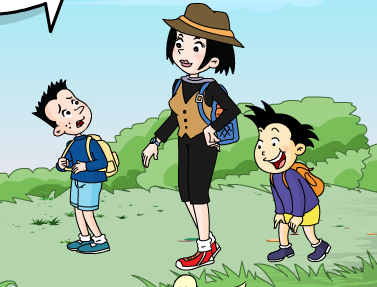 小组合作，三人一组，分别饰演不同角色。
分角色朗读对话内容。进行情景对话。
Key sentences
Watch and say
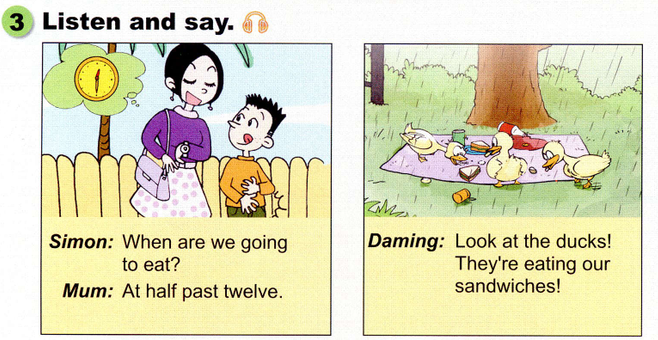 Watch and say
抢答
A : _________ are we going to eat?
B: At half past twelve.
When
A：_________the ducks! 
     They're eating our sandwiches!
Look at
全班抢答竞赛，单词和词组知识一闪而过，
看谁记得快记得牢。
one hour to go
have a picnic
be careful
some dark clouds
on the pond
naughty ducks
pond
look like
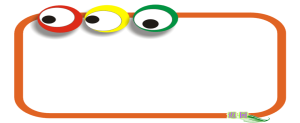 later
火眼金睛
over there
stay hungry
Practice
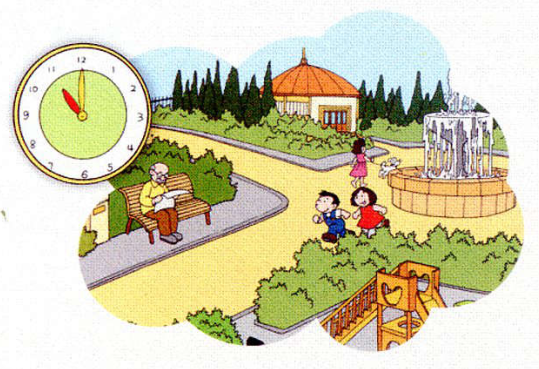 We're going to the park
at eleven.
A：When are you going to the park?
  B： We're going to the park at eleven.
Practice
小组合作，仿照例句，根据图片写出答句 。
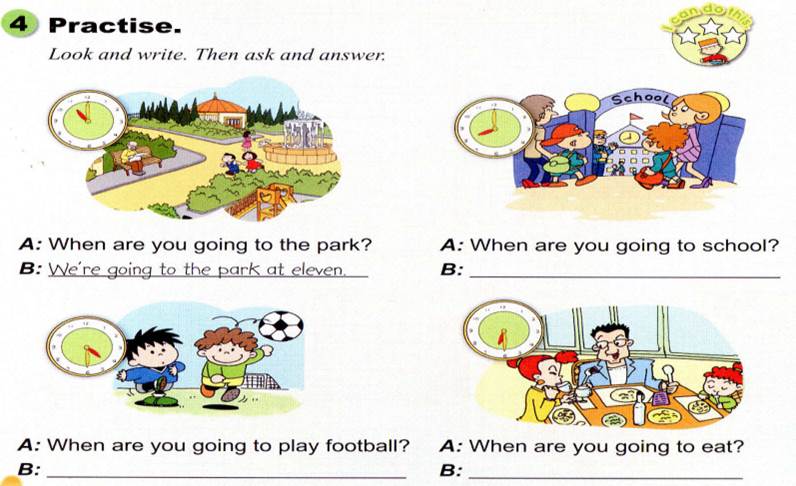 We’re going to schooi at eight.
We’re going to play football at four.
We’re going to schooi at half past six.
做调查了
Do a survey
What are you going to do this weekend ?
 I’m going to ….
你知道吗？
“can”是情态动词，意为“能，可以，会”表示一个人具备的能力。具有以下特点：

     1.没有人称和数的变化；
     2.后接动词原形；
     3.否定形式：在can后加“not”;
     4. 一般疑问句把can提前至句首。
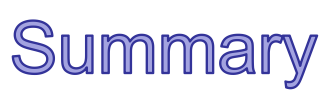 a )  一般将来时：表示按计划或意图要发生的事，有“准备、  
      打算”的意思。
    基本结构：主语（人 / 物）+ be going to + 动词原形 
    动词be （is am are）随主语人称和数的变化而变化。
b) What time is it ? = What’s the time ？现在几点了？
     It’s + 时间 .
* at + 具体的时间，表示“在……时刻”  Eg: at six  六点     * *半点的表达方法:  half past + _____(几点)
Homework
能独立完整地朗读对话。
完成配套教辅相应的练习。